jueves, el 6 de junio de 2019
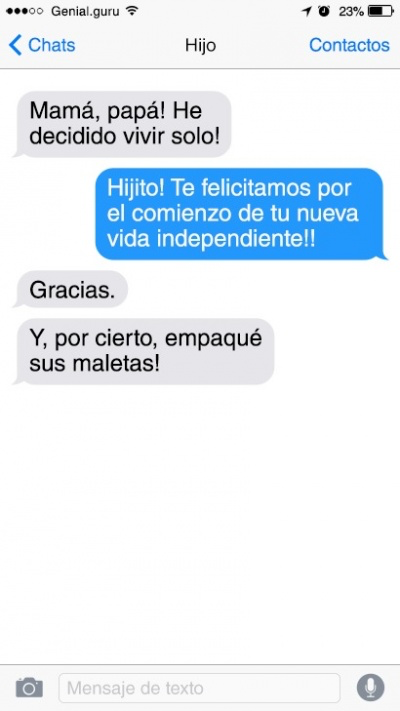 Reto de verbos
Práctica de escribir
Repaso de vocabulario
Práctica de escuchar
Práctica de leer
Práctica de hablar
Los DOP’s con dos verbos si hay tiempo
Reto de verbos:
Escribe la conjugacion y la traducción del verbo según el sujeto.
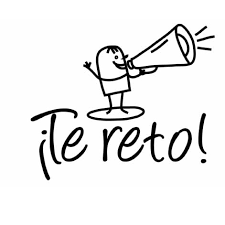 ¡A escribir!
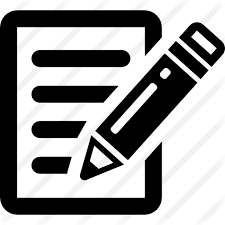 Escribe por 2 minutos de cada tema
¿Por qué te gusta o no te gusta tu modelo de móvil?  
       Explica con detalle
2.  ¿Cuáles con las aplicaciones que usas más? ¿por qué? 
       Explica con detalle
3.  ¿De qué sacaste fotos recientemente? ¿por qué? 
       Explica con detalle
¿Hiciste una compra por Internet recientemente? ¿Qué 
     compraste?  ¿por qué? Explica con detalle
Repaso de vocabulario
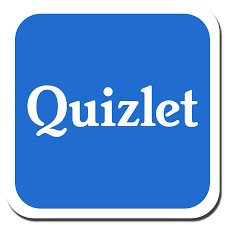 https://quizlet.com/_6a0geq
https://quizlet.com/_68vp0i
D. Direcciones: Escucha a tu profe. Va a dar direcciones a lugares diferentes. Según las instrucciones, escoge la opción mejor para tu destino. (Listen to your teacher. He/she will give directions to different places. According to the instructions, choose the best option for your destination.)
Direcciones
Instructions
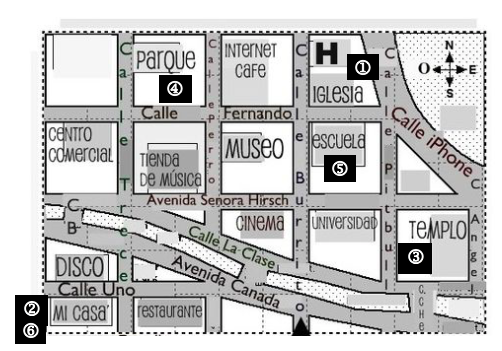 4. ¿Dónde estás?
El centro  comercial
b.  El disco
c.  La escuela
 
5.  ¿Dónde estás?
a.   El museo
b.  La tienda de música
c.  El cinema
 
6.  ¿Dónde estás?
a.  El restaurante
b.  El hospital
c.  El disco
1.  ¿Dónde estás?
a.  La iglesia
b.  La universidad
c.  El cinema
 
2.  ¿Dónde estás?
a.  La tienda de música
b.  El centro comercial
c.  El restaurante
 
3.  ¿Dónde estás?
a. La iglesia
b.  El museo
c.  El café de Internet
D. Direcciones: Escucha a tu profe. Va a dar direcciones a lugares diferentes. Según las instrucciones, escoge la opción mejor para tu destino. (Listen to your teacher. He/she will give directions to different places. According to the instructions, choose the best option for your destination.)
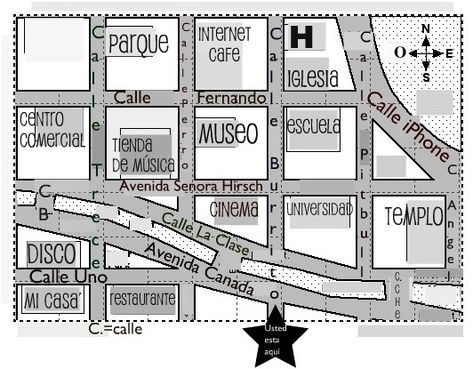 1.  ¿Dónde estás?
a.  La iglesia
b.  La universidad
c.  El cinema
 
2.  ¿Dónde estás?
a.  La tienda de música
b.  El centro comercial
c.  El restaurante
 
3.  ¿Dónde estás?
a. La iglesia
b.  El museo
c.  El café de Internet
4. ¿Dónde estás?
El centro  comercial
b.  El disco
c.  La escuela
 
5.  ¿Dónde estás?
a.   El museo
b.  La tienda de música
c.  El cinema
 
6.  ¿Dónde estás?
a.  El restaurante
b.  El hospital
c.  El disco
a.  El centro comercial
c.  El cinema
a.  El mueso
a.  La tienda de música
c.  El café de Internet
c.  El disco
chatear – to chat
publicar– to post
buscar– to search
seguir – to follow
Comentar – to comment
Práctica de hablar
Bloquear – to block
Una llamada – phonecall
el/la ciberacosador/a
Sufrir – to suffer
Funcionar – to work
Habla con un/a compañero/a
Practica las dos lados de la conversación

A:  Un/a amigo/a que tiene un problema con tus redes sociales y pide consejo
B:  Un/a amigo/a que pasó lo mismo y  te  ofrece consejos/ recomendaciones
Mandato
recomendación
Necesitan saludos y despedidas
El pretérito / Mandatos  / recomendación
Una frase idiomática
Te recomiendo + inf 
Tengo que + inf.
¿Qué tal si + verbo conjugado
¿Por qué no + verbo conjugado
Esta noche
You can do the reading if you wish/ not required
Extra credit packet due Monday – !NO partial credit!  ALL done or NONE!